عنوان الدرس :  الخلاق العليم (1)
أهداف الدّرس : 
1- أن يحفظ الطالب الآيات مراعيا أحكام التجويد  والتلاوة .
2- أن يفسر الطالب  مفردات الآيات الكريمة .
3- أن يبين االطالب المعنى الإجمالي للآيات .
4- أن يوضح  الطالب مظاهر علم الله وعدله .
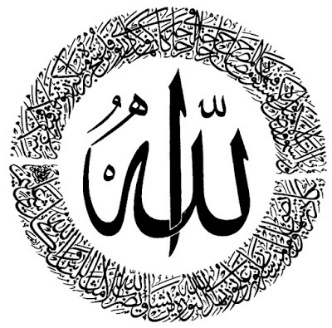 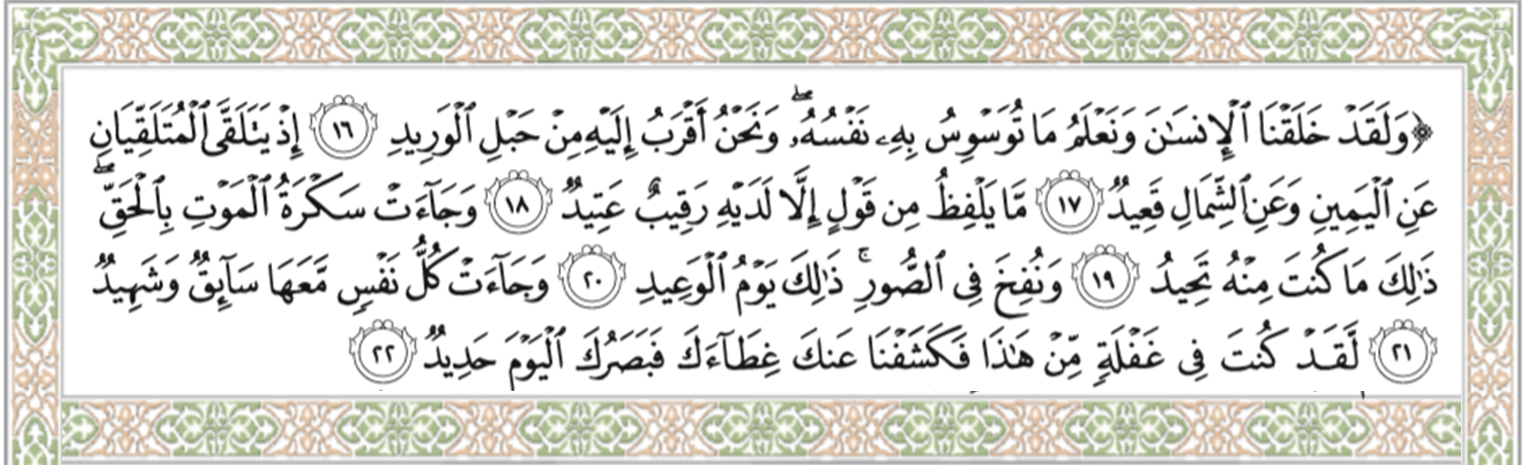 1- صل بين الكلمة ومعناها فيما يأتي :
المقصود بها حديث النفس
حَبْلِ الْوَرِيدِ
شريان في العنق و المتصل بالقلب .
الْمُتَلَقِّيَانِ
مَا تُوَسْوِسُ
ملكان يكتبان أعماله الحسنة والسيئة .
رَقِيبٌ
قاعدان ( جالسان )
حافظ (أي مراقب لأقواله وأفعاله حافظ لها يسجلها )
عَتِيدٌ
سَائِقٌ
حاضر معتد ومستعد  للكتابة .
شدّته وغمرته .
قَعِيدٌ
وَشَهِيدٌ
تهربُ وتفزعُ .
إنسان
حَدِيدٌ
نَفْسٍ
ملك يسوق الإنسان ويَدْفعُه من الخلف إلى المحشر
ملك يشهد على عمله سواء أكان خيرا أم شراً
تَحِيدُ
سَكْرَةُ الْمَوْتِ
حاد تدرك ما كنت تنكره .
قال النبي صلى الله عليه وسلم : 
" إن الله تجاوز عن أمتي ما حدثت به أنفسها ما لم تعمل أو تتكلم "  متفق عليه
محاسبة  الله للإنسان
السيئة
الحسنة
محاسبة  الله للإنسان
القول والعمل
التفكير
التفكير
القول والعمل
لا يحاسب إلا إذا عملها أو تكلم بها
حسنة واحدة
سيئة واحدة
عشر حسنات
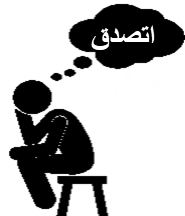 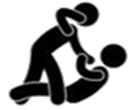 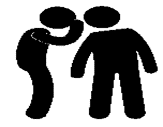 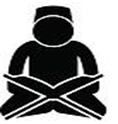 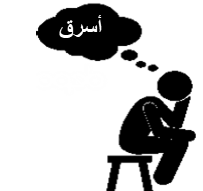 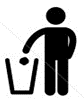 2- أصدر حكماً على الحالات التالية حسب الجدول بوضع اشارة في العمود المناسب :
3-  ضع اسم الملك  أمام العمل الذي يقوم به فيما يأتي :
سائق
المتلقيان
وشهيد
كتابة أعمال الإنسان الحسنة والسيئة
ملك يسوق الإنسان ويَدْفعُه من الخلف إلى المحشر
ملك يشهدُ على الإنسان